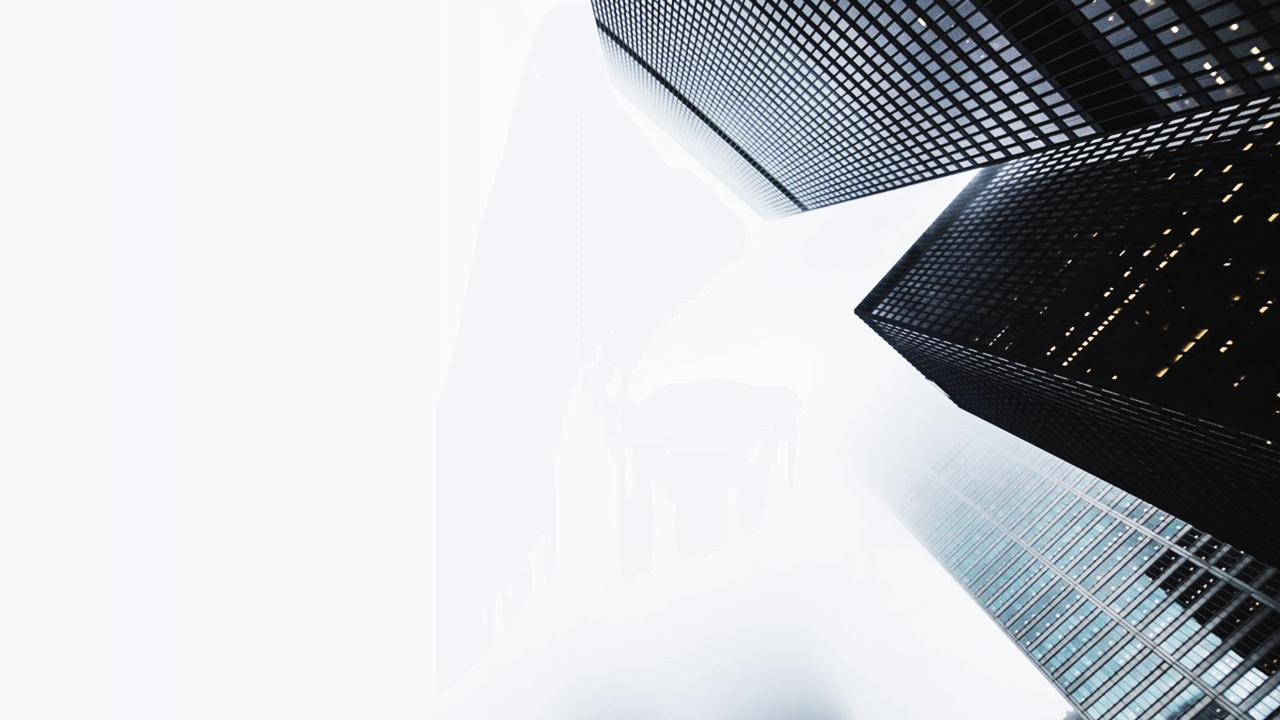 PLACED LOGO
YOUR COMPANY NAME HERE
公司简介/企业介绍
COMPANY INTRODUCTION/ENTERPRISE PROFILE
目录
PLACED LOGO
YOUR COMPANY NAME HERE
CONTENTS
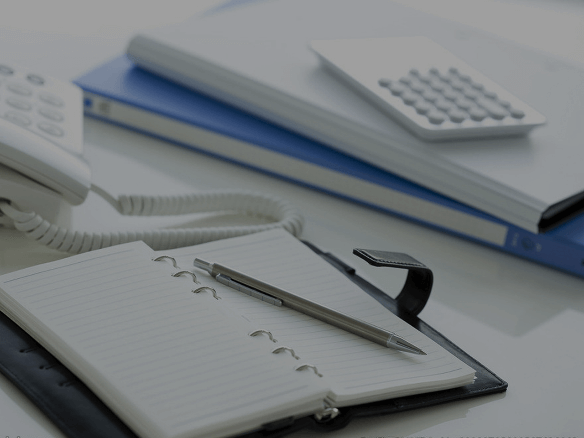 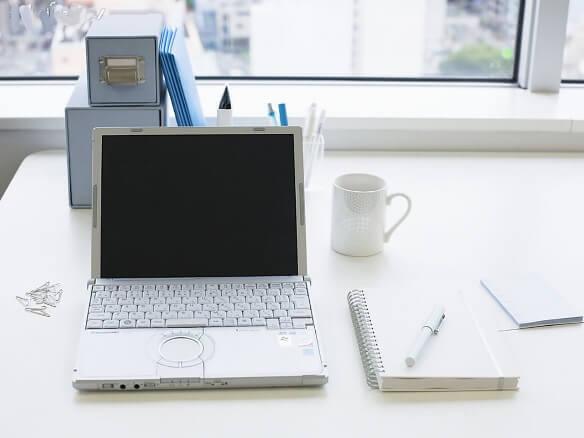 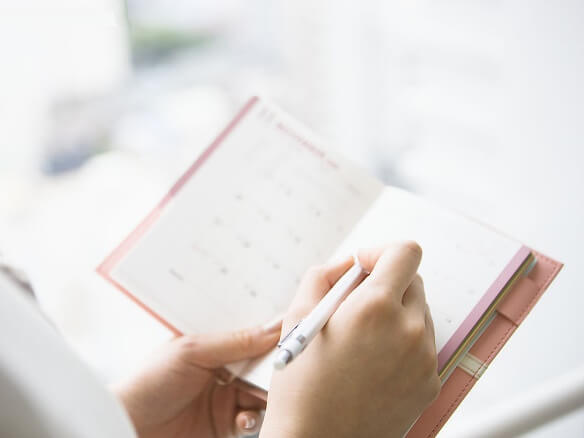 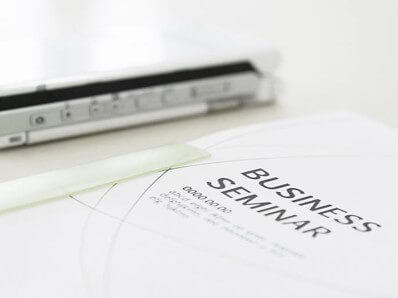 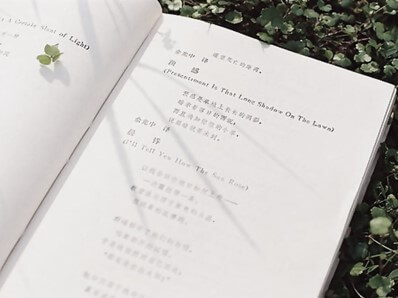 企业文化
公司实力
COMPANY CULTRUE
COMPANY POWER
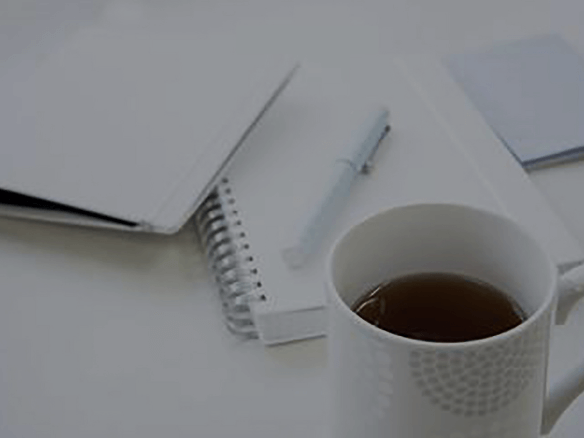 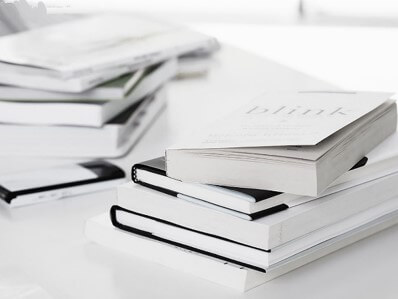 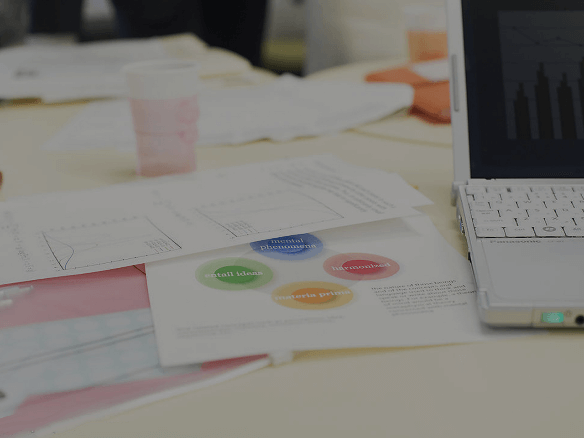 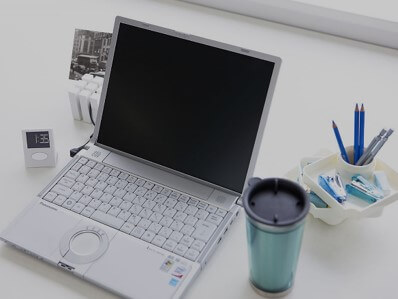 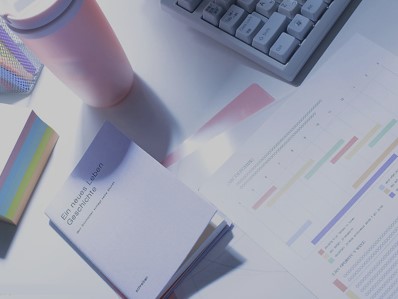 关于我们
产品服务
未来展望
ABOUT US
PRODUCT&SERVICES
LOOKING TO FUTURE
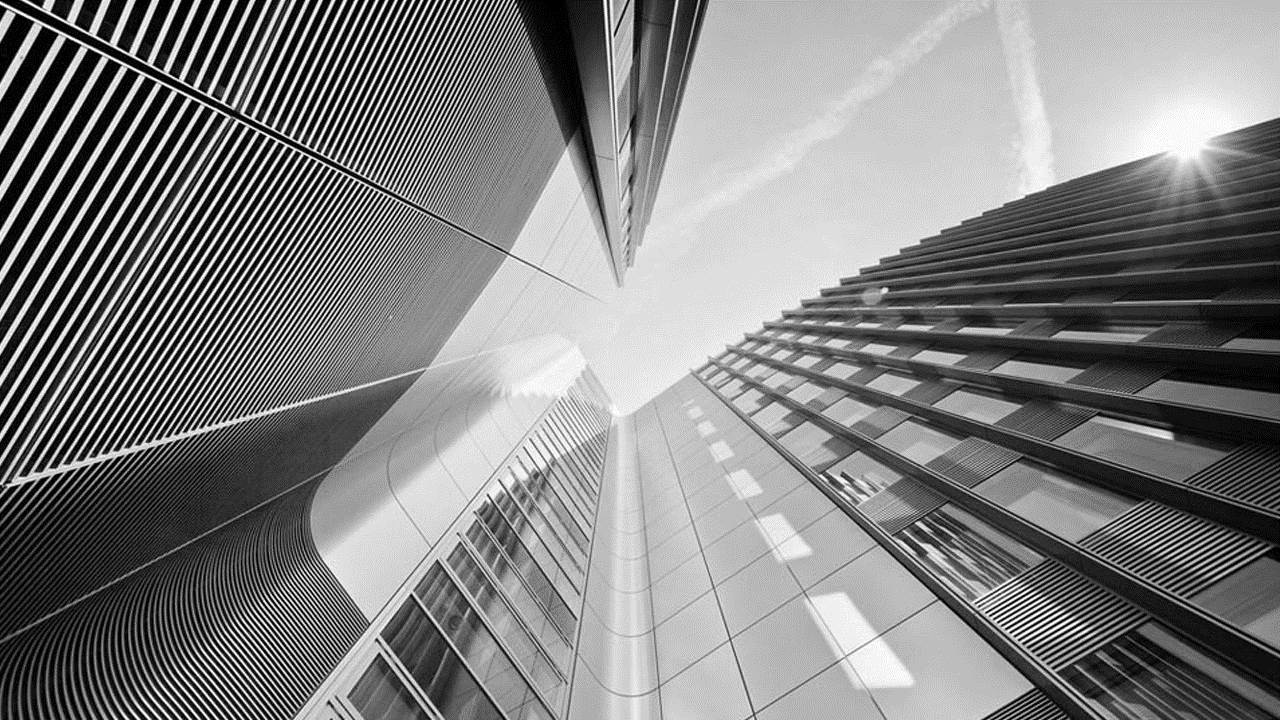 关于我们
ABOUT US
公司简介
经营范围
团队介绍
企业荣誉
公司简介
在此输入小标题
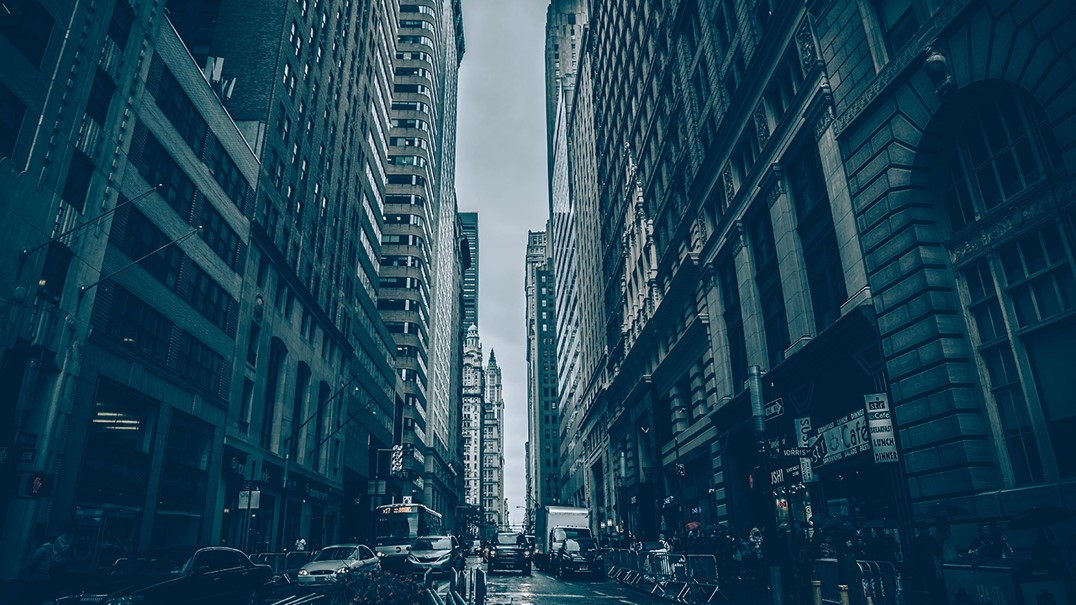 点击此处输入与此小标题或图形相关的文字描述内容或数据分析。
点击此处输入与此小标题或者与此图形相关的内容介绍、数据统计、事件分析、总结概述等文字描述内容。
点击此处输入与此小标题或图形相关的文字描述内容或数据分析。
点击此处输入与此小标题或者与此图形相关的内容介绍、数据统计、事件分析、总结概述等文字描述内容。
经营范围
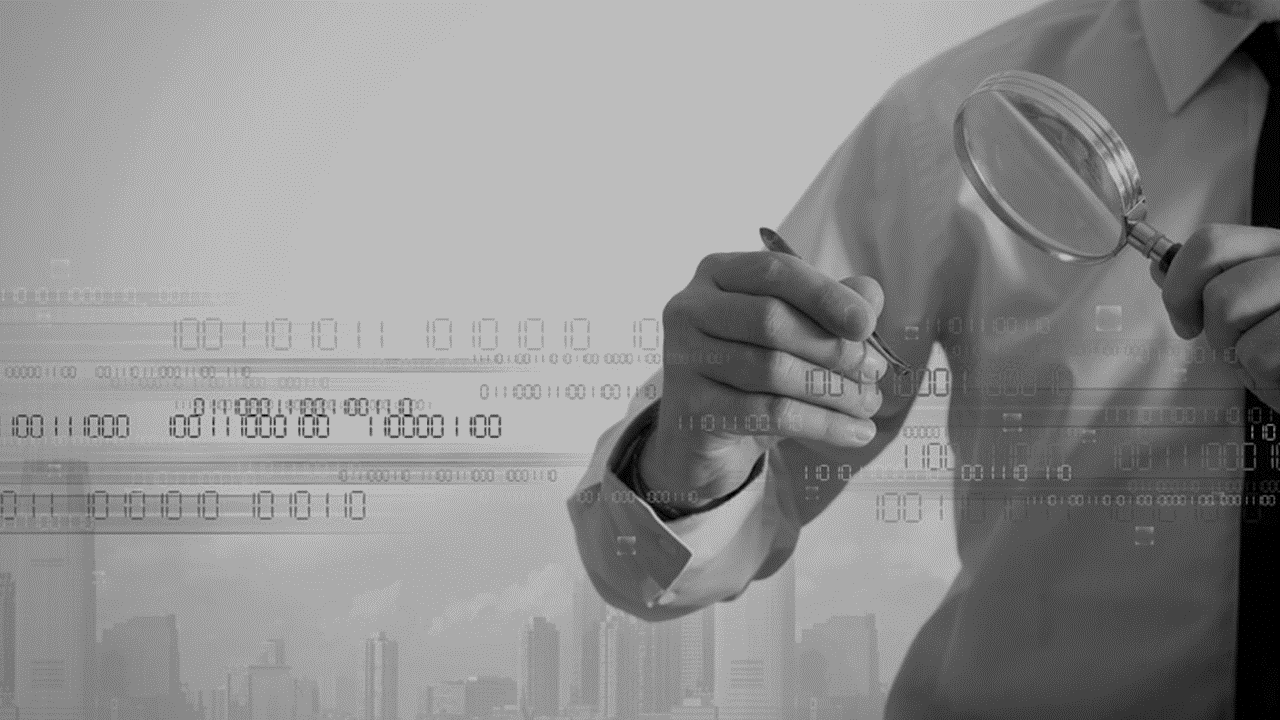 点击此处输入与此小标题或图形相关的文字描述内容或数据分析。或者与此图形相关的内容介绍、数据统计、事件分析、总结概述等文字描述内容。
在此输入小标题
在此输入小标题
在此输入小标题
点击此处输入与此小标题或图形相关的文字描述内容或数据分析。
点击此处输入与此小标题或图形相关的文字描述内容或数据分析。
点击此处输入与此小标题或图形相关的文字描述内容或数据分析。
团队介绍
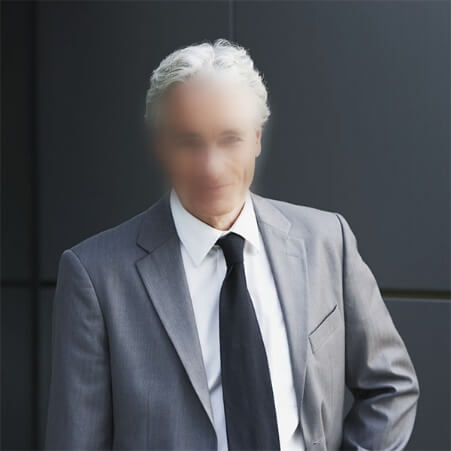 中文姓名
ENGLISH NAME
输入职位/职务
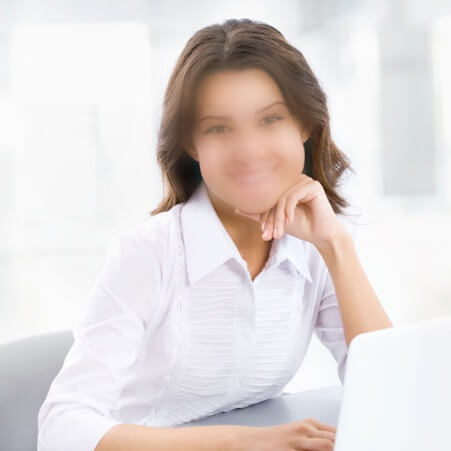 中文姓名
ENGLISH NAME
输入职位/职务
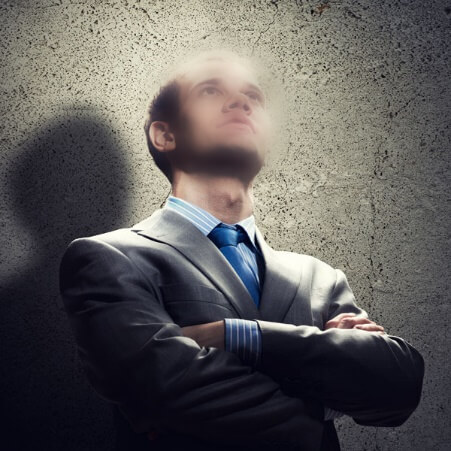 中文姓名
ENGLISH NAME
输入职位/职务
中文姓名
ENGLISH NAME
输入职位/职务
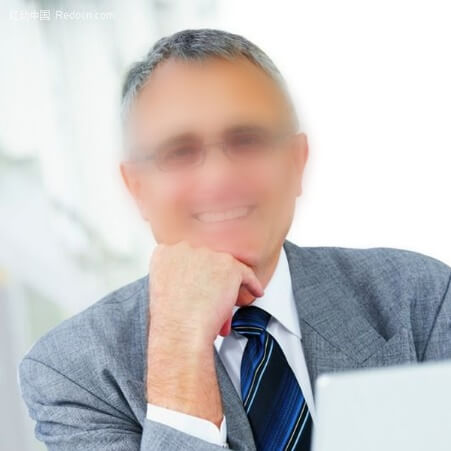 中文姓名
ENGLISH NAME
输入职位/职务
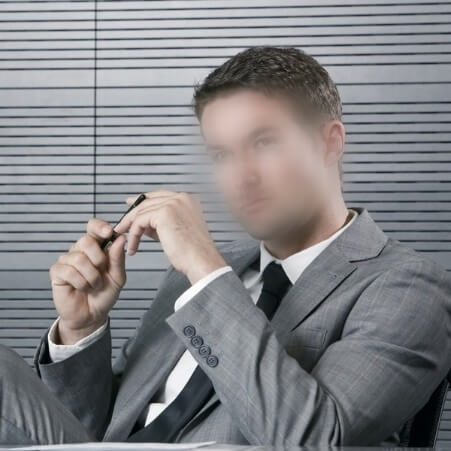 中文姓名
ENGLISH NAME
输入职位/职务
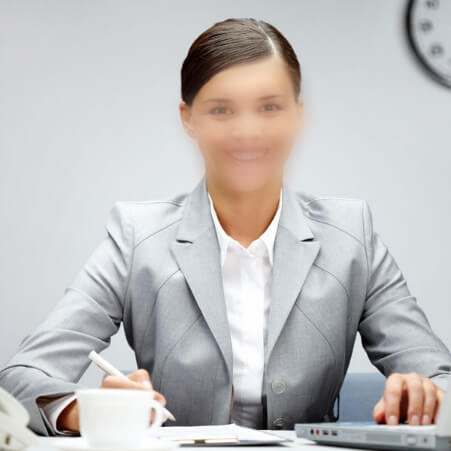 企业荣誉
20XX，项目内容
在此输入文字描述内容
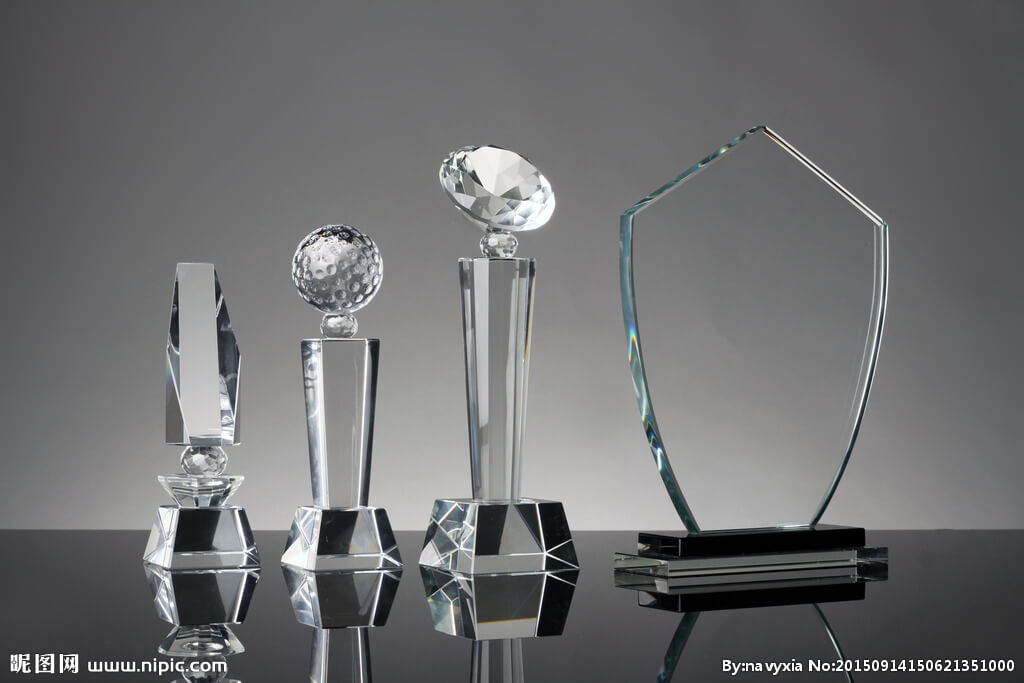 20XX，项目内容
在此输入文字描述内容
20XX，项目内容
在此输入文字描述内容
20XX，项目内容
在此输入文字描述内容
20XX，项目内容
在此输入文字描述内容
20XX，项目内容
在此输入文字描述内容
20XX，项目内容
在此输入文字描述内容
20XX，项目内容
在此输入文字描述内容
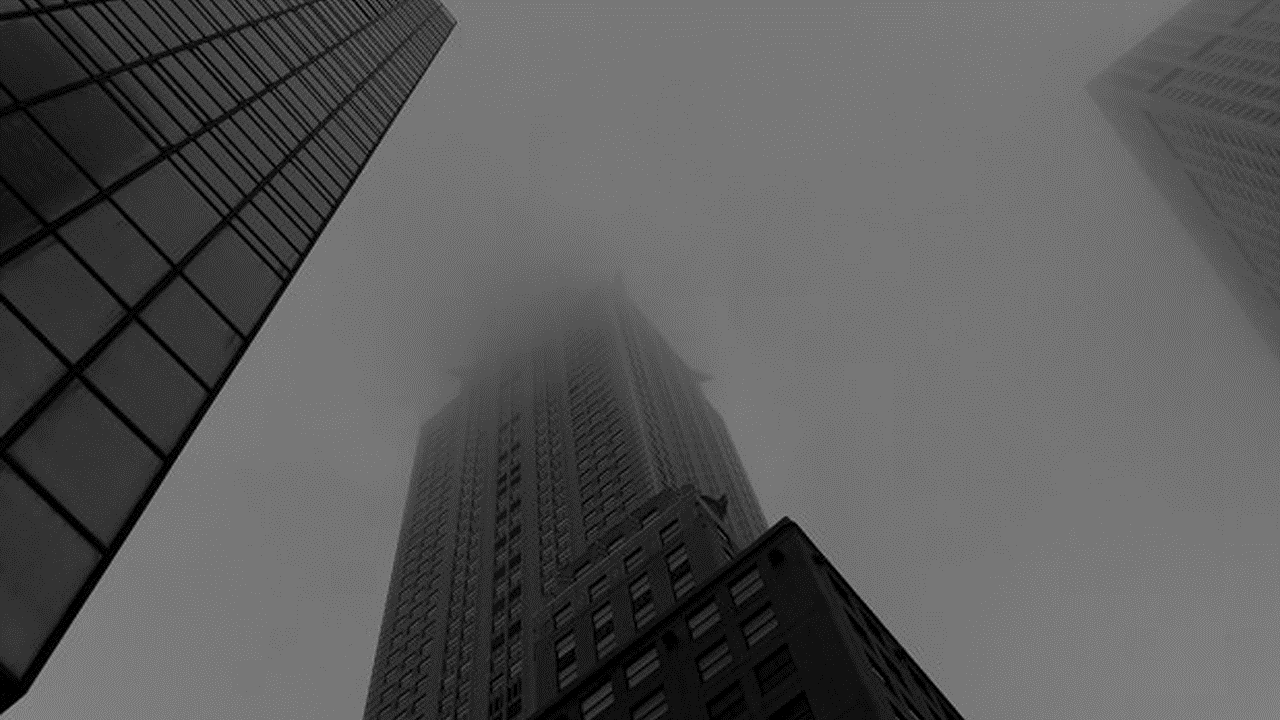 企业文化
COMPANY CULTRUE
企业责任
企业使命
经营方针
经营理念
企业责任
文字描述内容
文字描述内容
文字描述内容
文字描述内容
文字描述内容
在此输入小标题
点击此处输入与此小标题或者与此图形相关的内容介绍、数据统计、事件分析、总结概述等文字描述内容。
企业使命
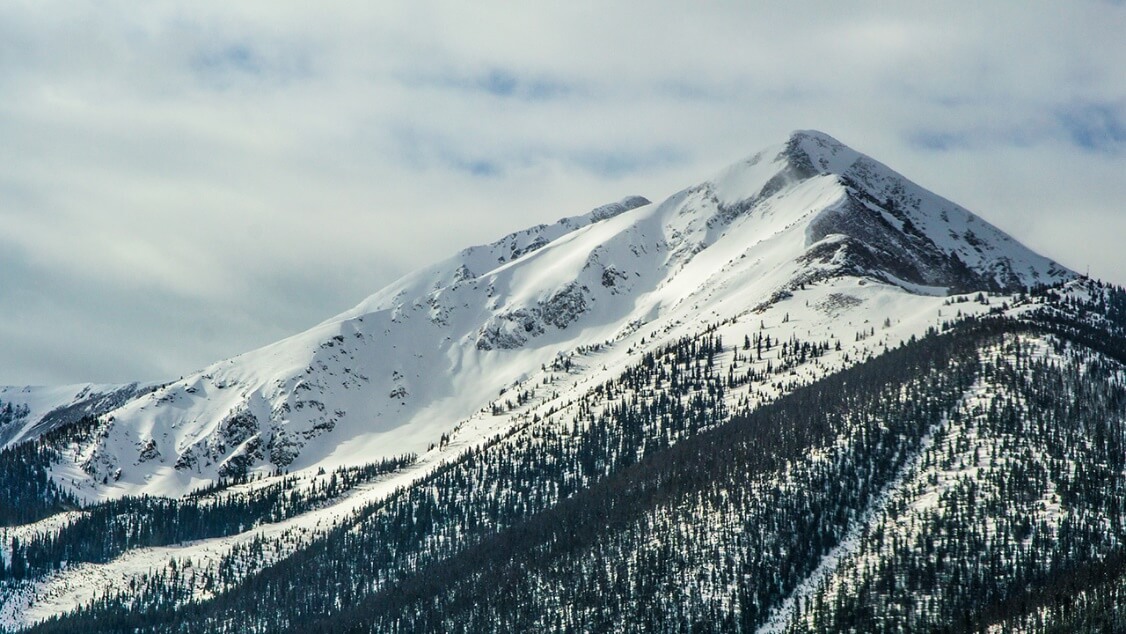 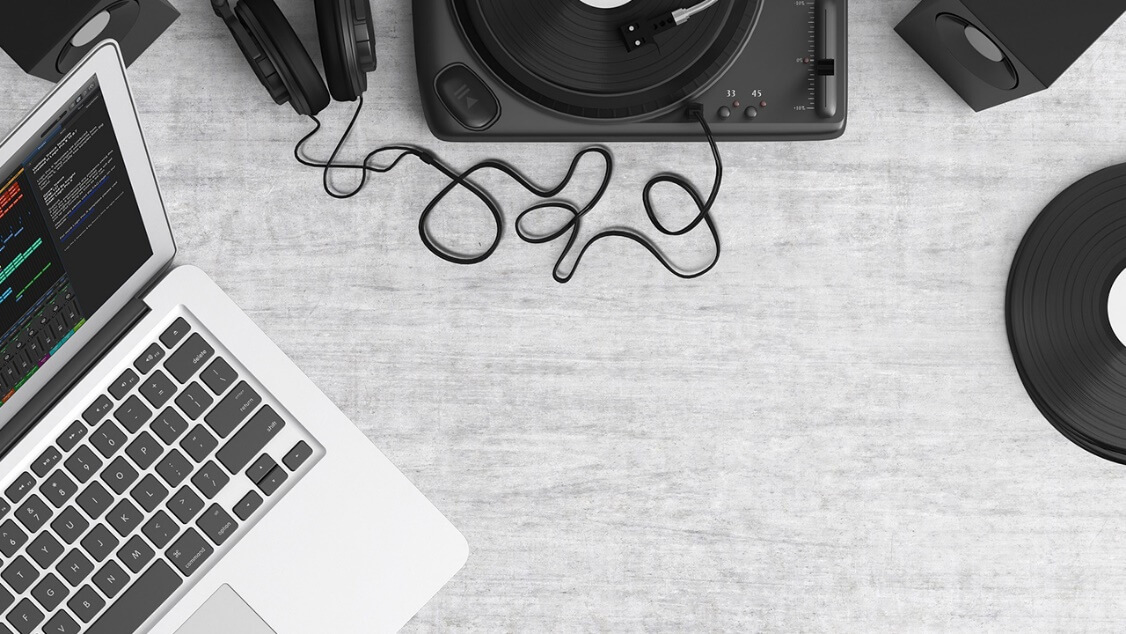 在此输入小标题
在此输入小标题
点击此处输入与此小标题或者与此图形相关的内容介绍、数据统计、事件分析、总结概述等文字描述内容。
点击此处输入与此小标题或者与此图形相关的内容介绍、数据统计、事件分析、总结概述等文字描述内容。
经营方针
在此输入小标题
点击此处输入与此小标题或者与此图形相关的内容介绍、数据统计、事件分析、总结概述等文字描述内容。
输入
内容
输入
内容
输入
内容
点击此处输入与此小标题或图形相关的文字描述内容或数据分析。
点击此处输入与此小标题或图形相关的文字描述内容或数据分析。
点击此处输入与此小标题或图形相关的文字描述内容或数据分析。
经营理念
输入小标题
点击此处输入与此小标题或图形相关的文字描述内容或数据分析。
输入小标题
输入小标题
点击此处输入与此小标题或图形相关的文字描述内容或数据分析。
点击此处输入与此小标题或图形相关的文字描述内容或数据分析。
输入小标题
点击此处输入与此小标题或图形相关的文字描述内容或数据分析。
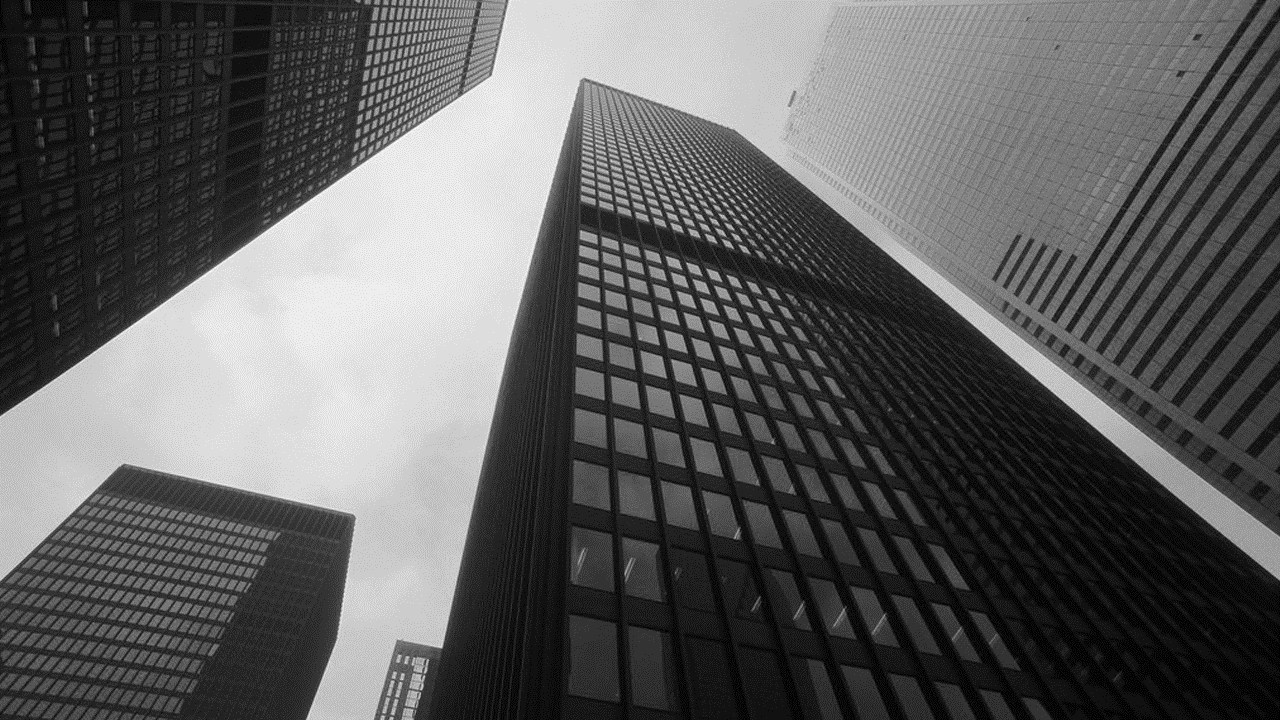 产品服务
PRODUCT&SERVICES
研发背景
产品介绍
服务介绍
配套设施
研发背景
“
点击此处输入与此小标题或者与此图形相关的内容介绍、数据统计、事件分析、总结概述等文字描述内容。
点击此处输入与此小标题或图形相关的文字描述内容或数据分析。
“
点击此处输入与相关的文字描述内容
点击此处输入与相关的文字描述内容
点击此处输入与相关的文字描述内容
产品介绍
输入小标题
输入小标题
输入小标题
输入小标题
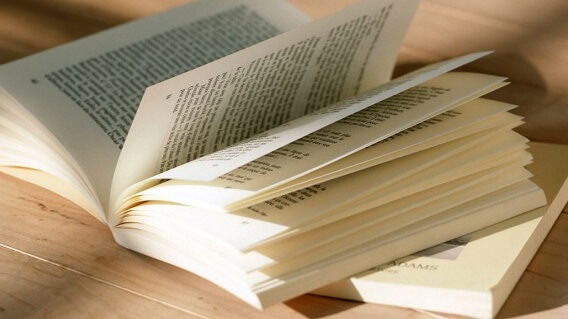 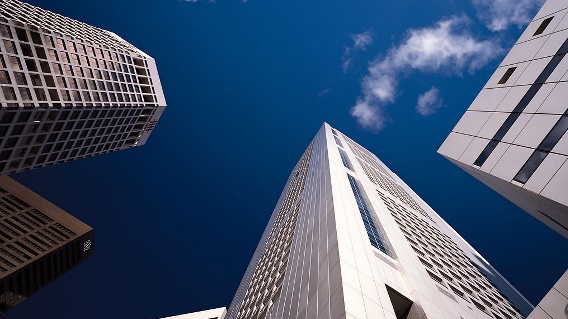 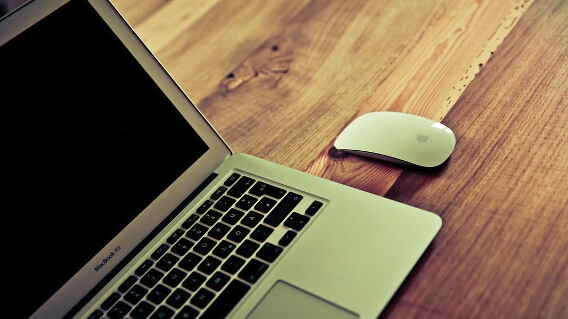 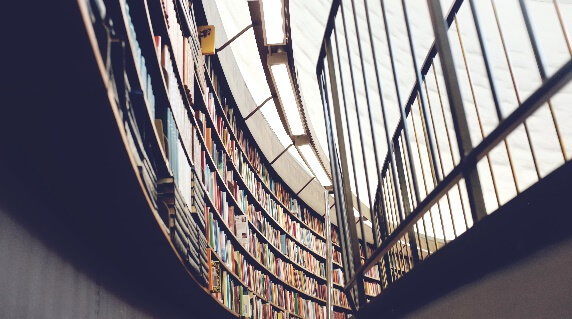 点击此处输入与此小标题或图形相关的文字描述内容或数据分析。
点击此处输入与此小标题或图形相关的文字描述内容或数据分析。
点击此处输入与此小标题或图形相关的文字描述内容或数据分析。
点击此处输入与此小标题或图形相关的文字描述内容或数据分析。
服务介绍
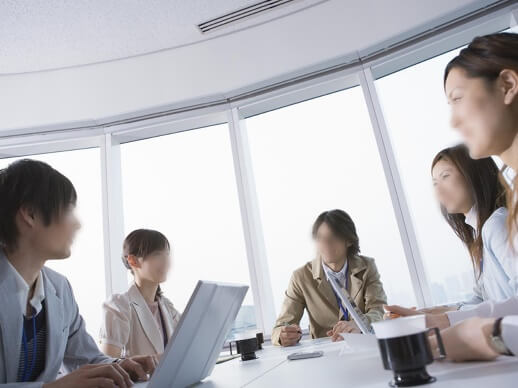 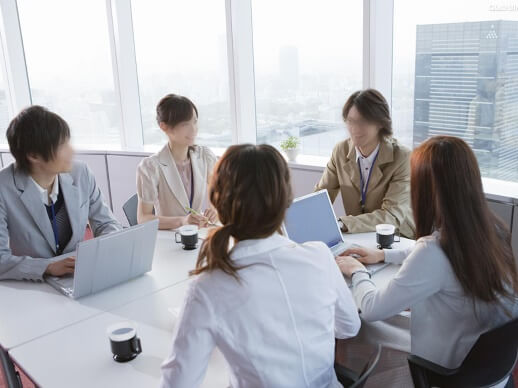 在此输入关于此标题或图形的文字描述内容或者相关的数据。
在此输入关于此标题或图形的文字描述内容或者相关的数据。
在此输入关于此标题或图形的文字描述内容或者相关的数据。
在此输入关于此标题或图形的文字描述内容或者相关的数据。
在此输入关于此标题或图形的文字描述内容或者相关的数据。
在此输入
小标题
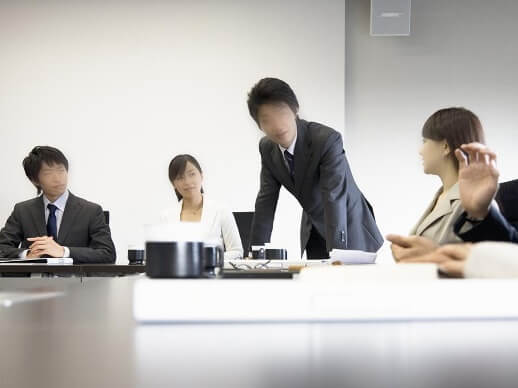 配套设施
在此输入小标题
点击此处输入与此小标题或图形相关的文字描述内容或数据分析。
在此输入小标题
点击此处输入与此小标题或图形相关的文字描述内容或数据分析。
1
2
3
4
在此输入小标题
点击此处输入与此小标题或图形相关的文字描述内容或数据分析。
在此输入小标题
点击此处输入与此小标题或图形相关的文字描述内容或数据分析。
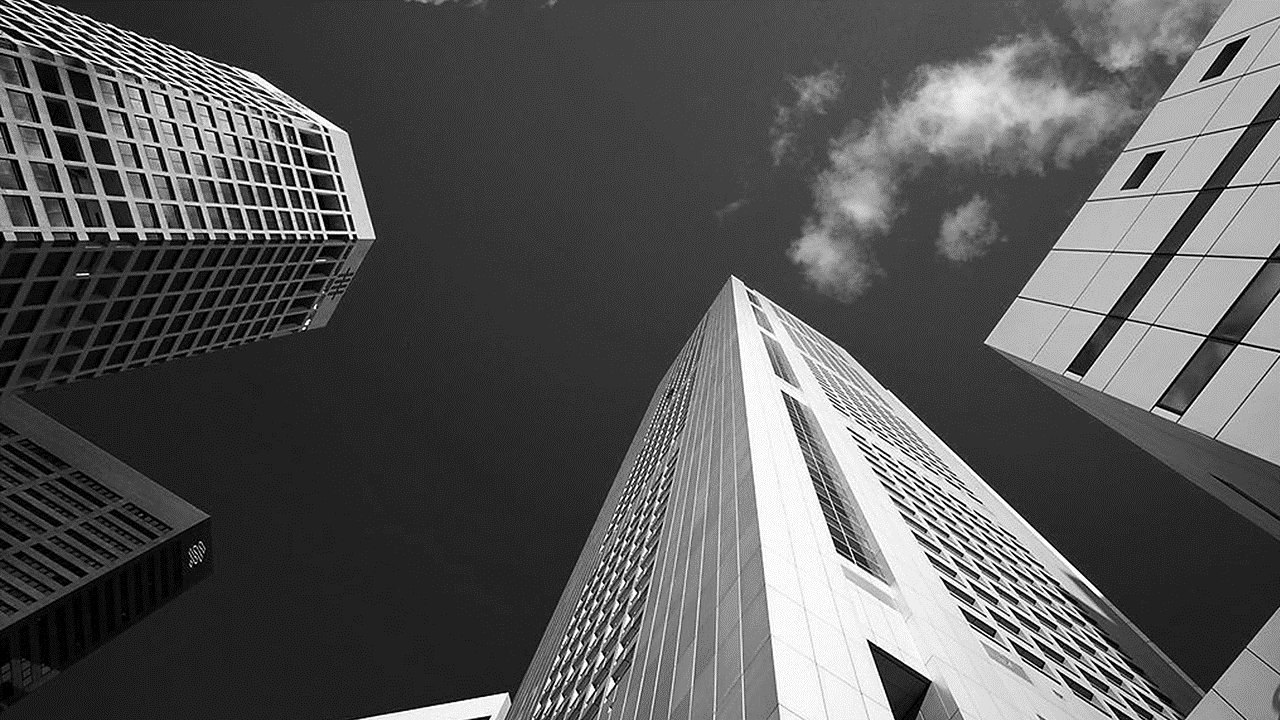 公司实力
COMPANY POWER
市场规模
业绩展示
合作伙伴
成功案例
市场规模
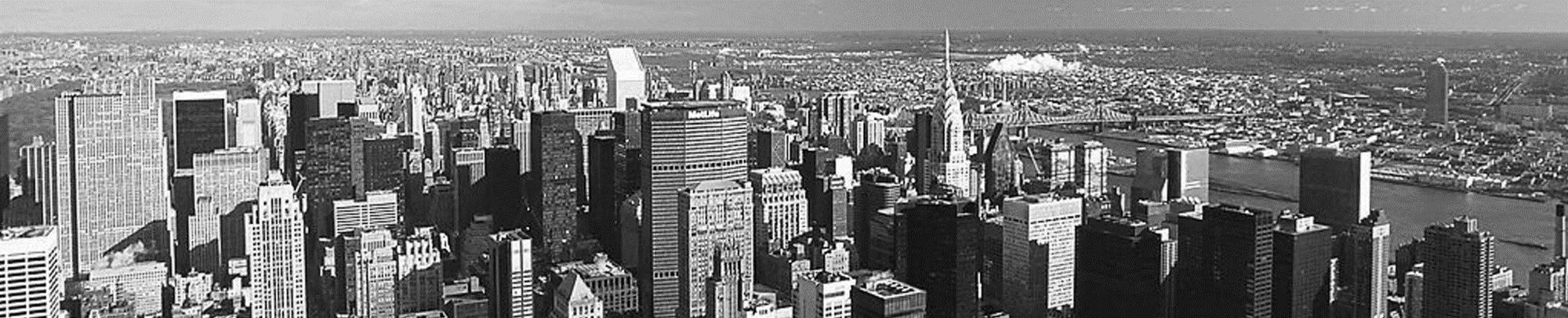 50%
25%
75%
在此输入小标题
在此输入小标题
在此输入小标题
点击此处输入与此小标题或图形相关的文字描述内容
点击此处输入与此小标题或图形相关的文字描述内容
点击此处输入与此小标题或图形相关的文字描述内容
业绩展示
50%
80%
在此输入小标题
在此输入小标题
点击此处输入与此小标题相关的文字描述内容
点击此处输入与此小标题相关的文字描述内容
合作伙伴
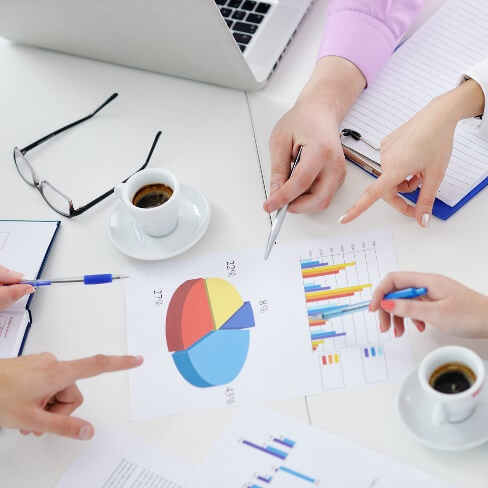 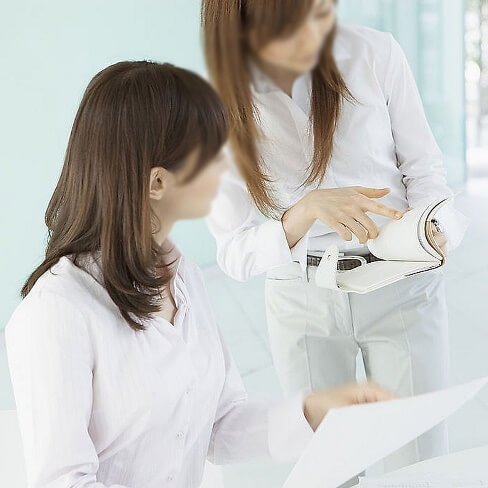 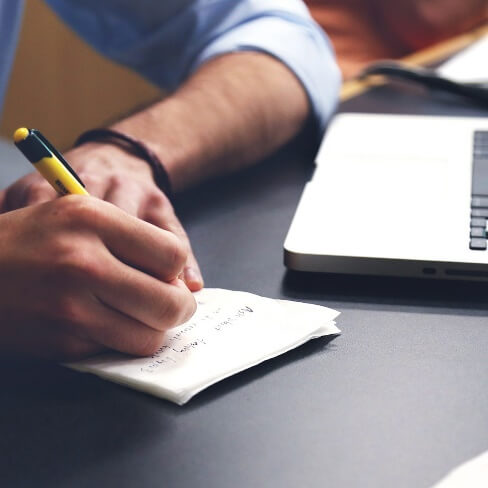 在此输入小标题
点击此处输入与此小标题或者与此图形相关的内容介绍、数据统计、事件分析、总结概述等文字描述内容。
关键词
关键词
关键词
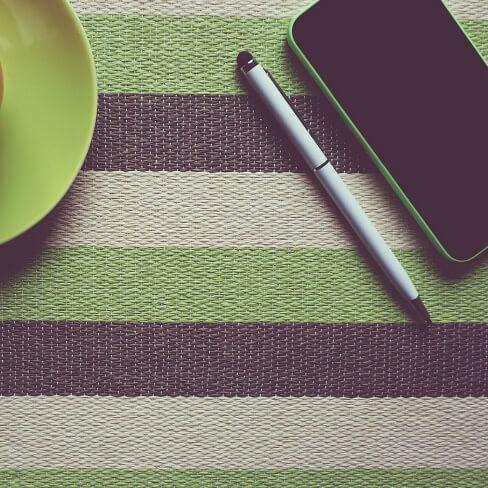 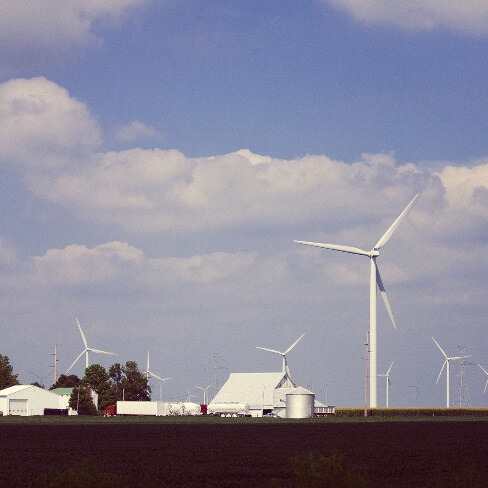 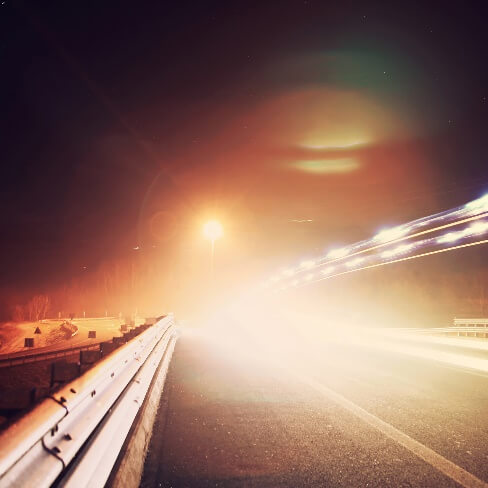 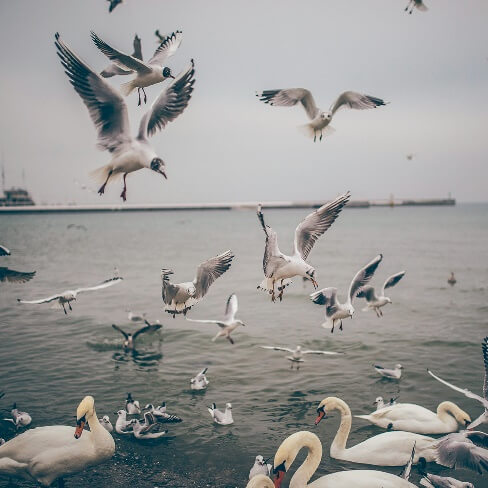 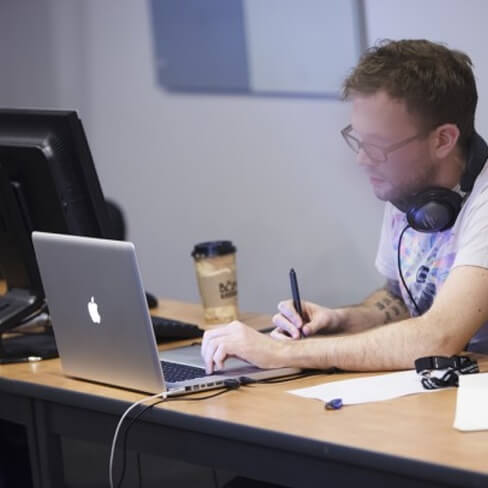 关键词
关键词
关键词
关键词
关键词
成功案例
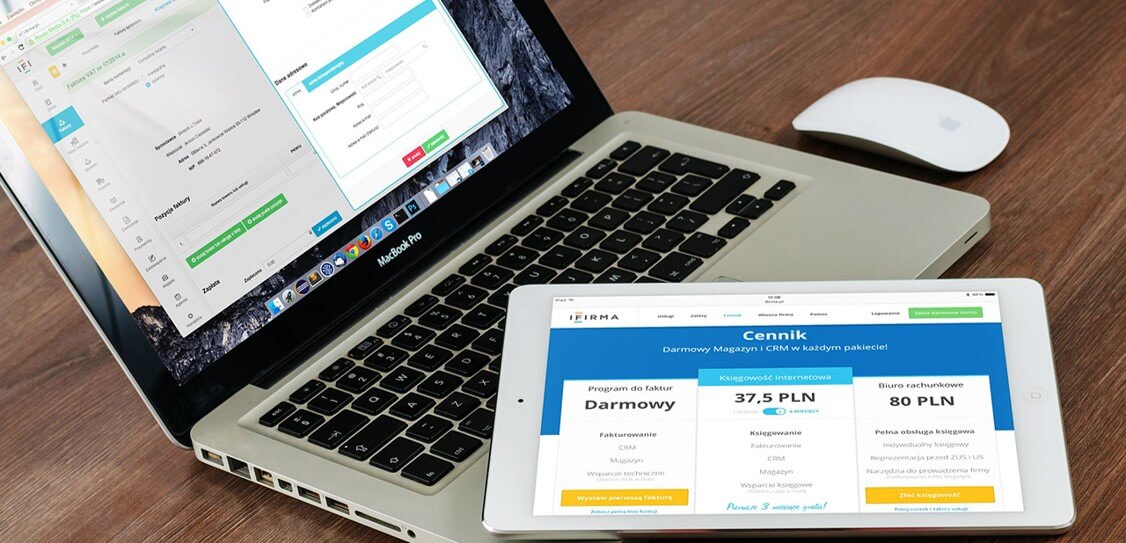 在此输入小标题
点击此处输入与此小标题或者与此图形相关的内容介绍、数据统计、事件分析、总结概述等文字描述内容。点击此处输入与此小标题或图形相关的文字描述内容或数据分析。
关键词
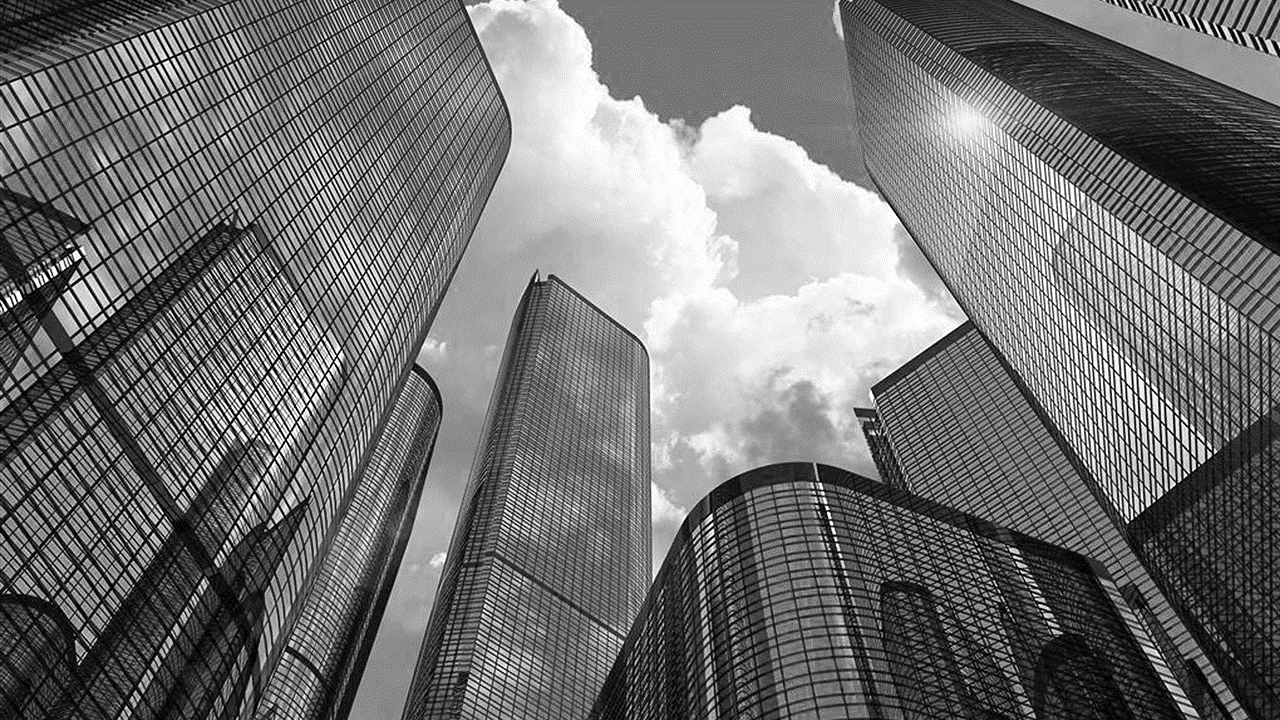 未来展望
LOOKING TO FUTURE
行业前景
战略目标
五年规划
公司前景
行业前景
输入小标题
在此输入关于此标题或图形的文字描述内容或者相关的数据。
输入小标题
在此输入关于此标题或图形的文字描述内容或者相关的数据。
输入小标题
在此输入关于此标题或图形的文字描述内容或者相关的数据。
输入小标题
在此输入关于此标题或图形的文字描述内容或者相关的数据。
战略目标
123
点击此处输入与此小标题或图形相关的文字描述内容或数据分析。
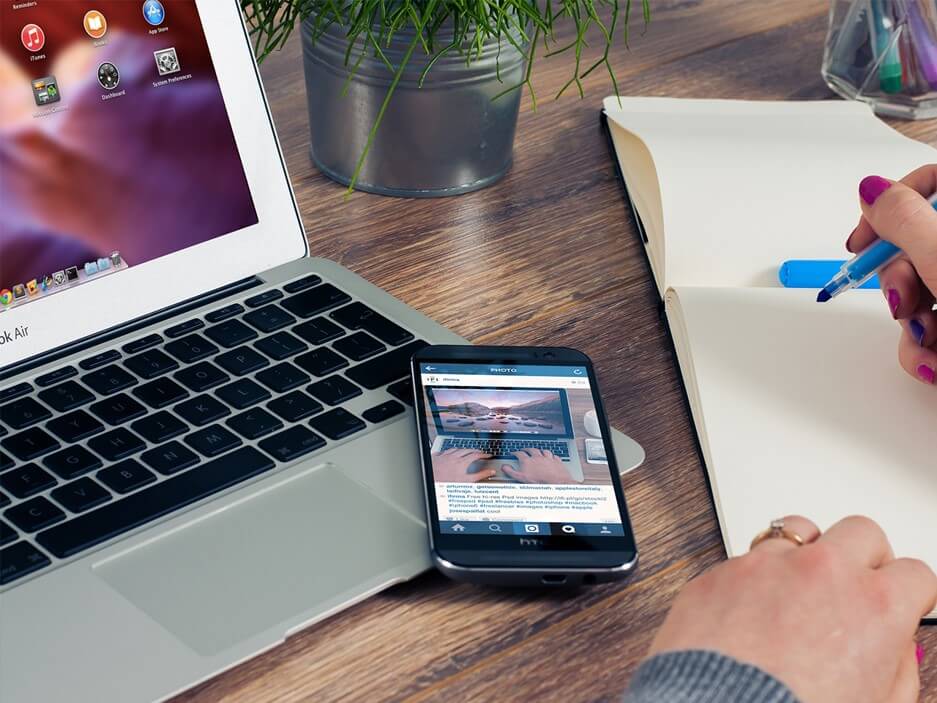 点击此处输入与此小标题或图形相关的文字描述内容或数据分析。
点击此处输入与此小标题或者与此图形相关的内容介绍、数据统计、事件分析、总结概述等文字描述内容。
文字内容
点击此处输入与此小标题或图形相关的文字描述内容或数据分析。
4
文字内容
56
点击此处输入与此小标题或图形相关的文字描述内容或数据分析。
文字内容
点击此处输入与此小标题或图形相关的文字描述内容或数据分析。
789
文字内容
五年规划
添加标题
添加标题
添加标题
添加标题
点击此处输入与此小标题或图形相关的文字描述内容或数据分析。
点击此处输入与此小标题或图形相关的文字描述内容或数据分析。
点击此处输入与此小标题或图形相关的文字描述内容或数据分析。
点击此处输入与此小标题或图形相关的文字描述内容或数据分析。
公司前景
在此输入小标题
点击此处输入与此小标题或图形相关的文字描述内容或数据分析。
点击此处输入与此小标题或者与此图形相关的内容介绍、数据统计、事件分析、总结概述等文字描述内容。
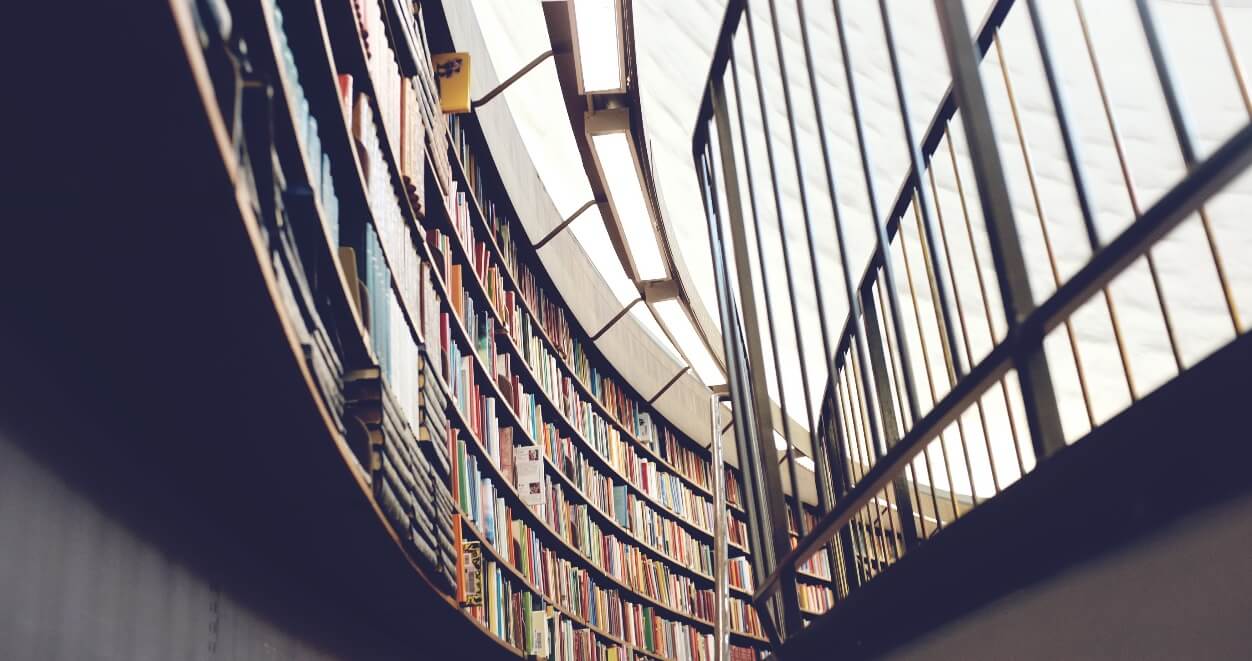 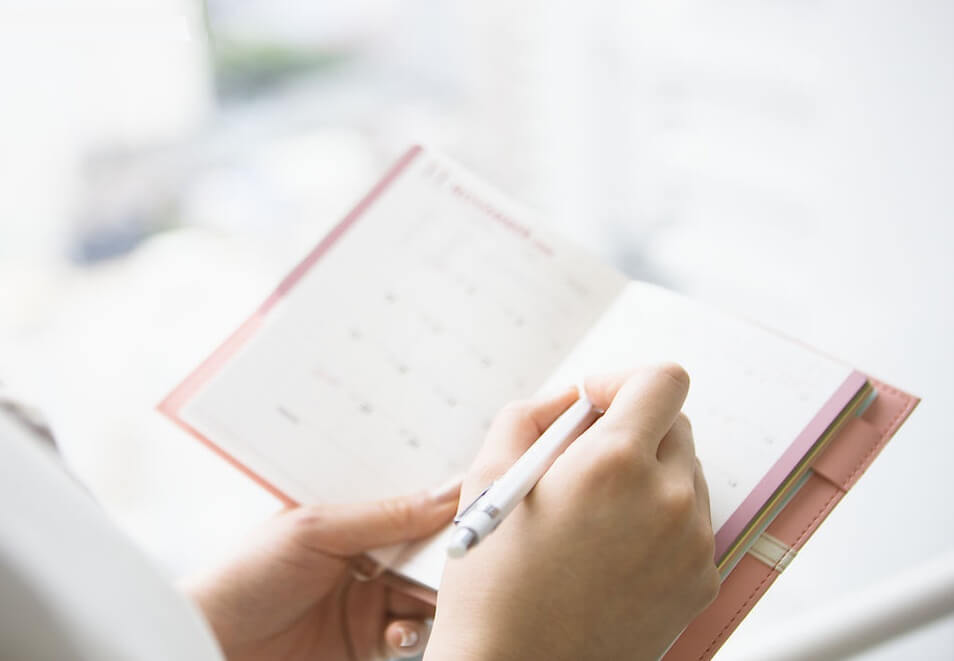 点击此处输入与此小标题或者与此图形相关的内容介绍、数据统计、事件分析、总结概述等文字描述内容。
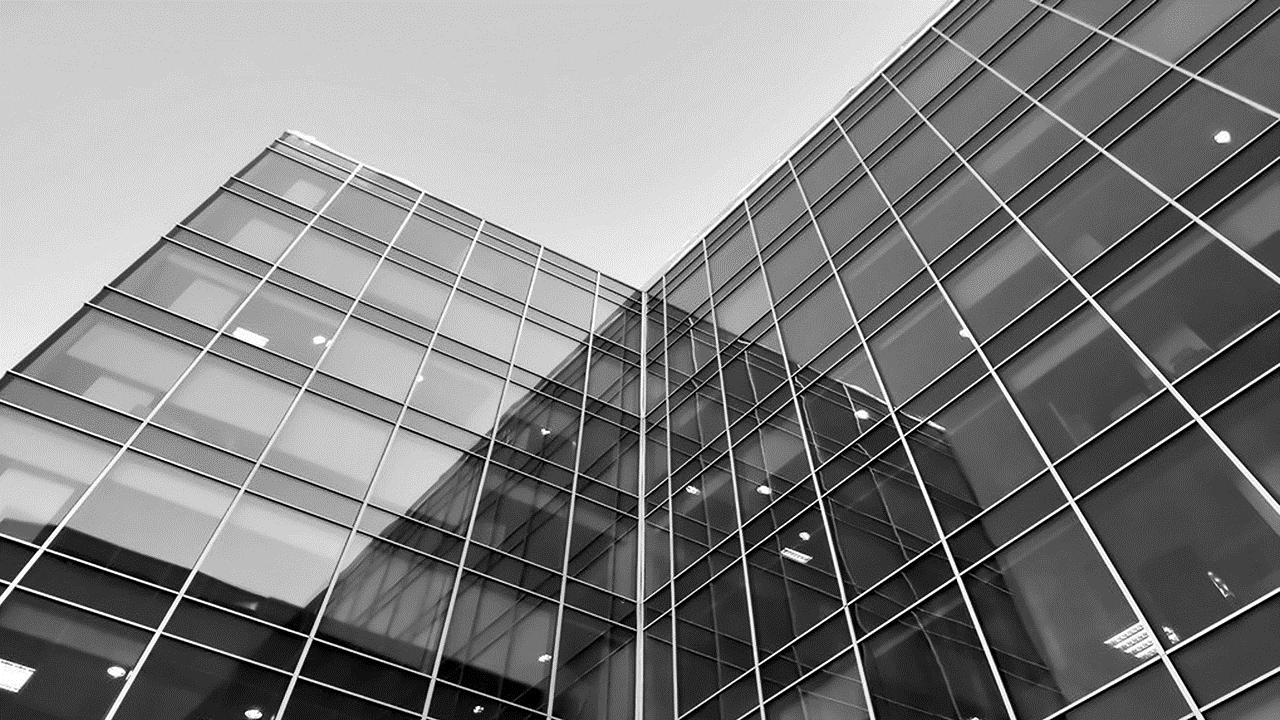 PLACED LOGO
YOUR COMPANY NAME HERE
感谢您的观看
THANK YOU FOR YOUR WATCHING